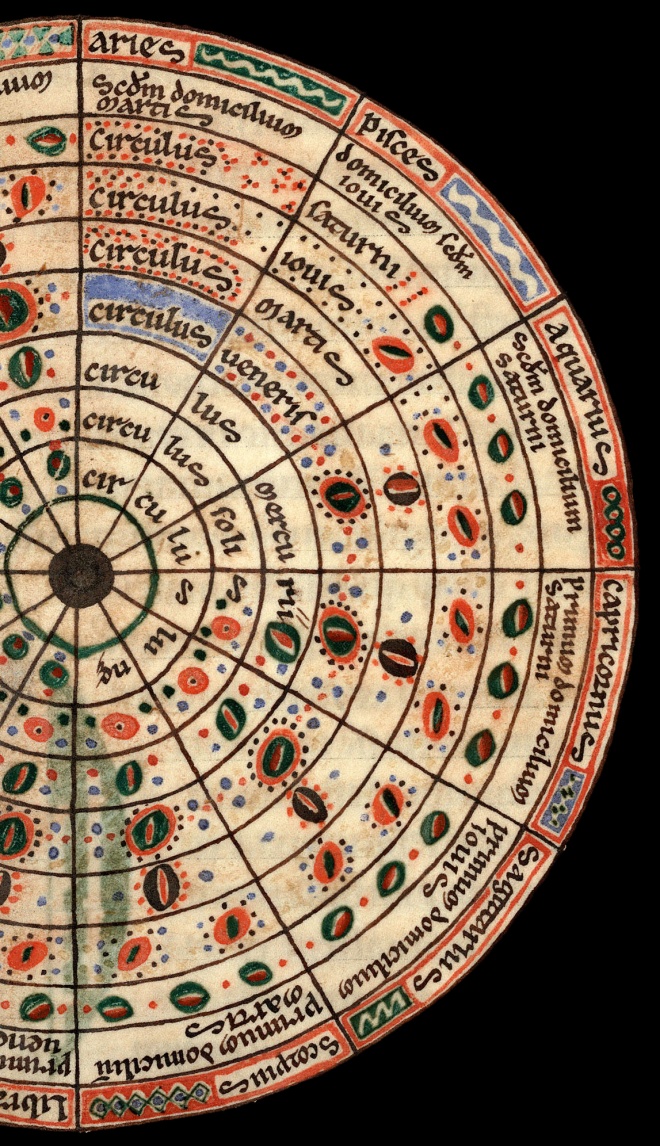 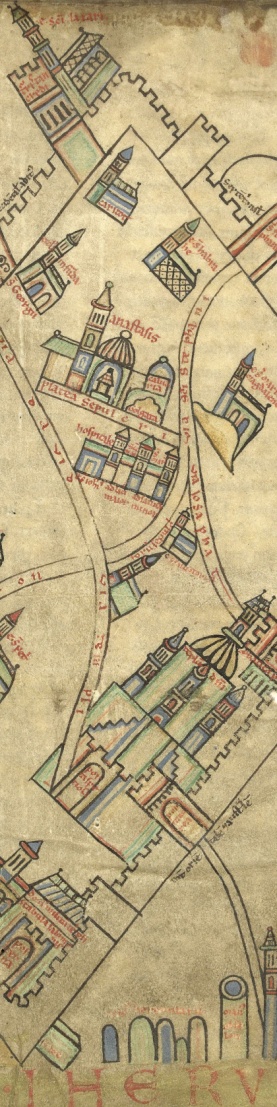 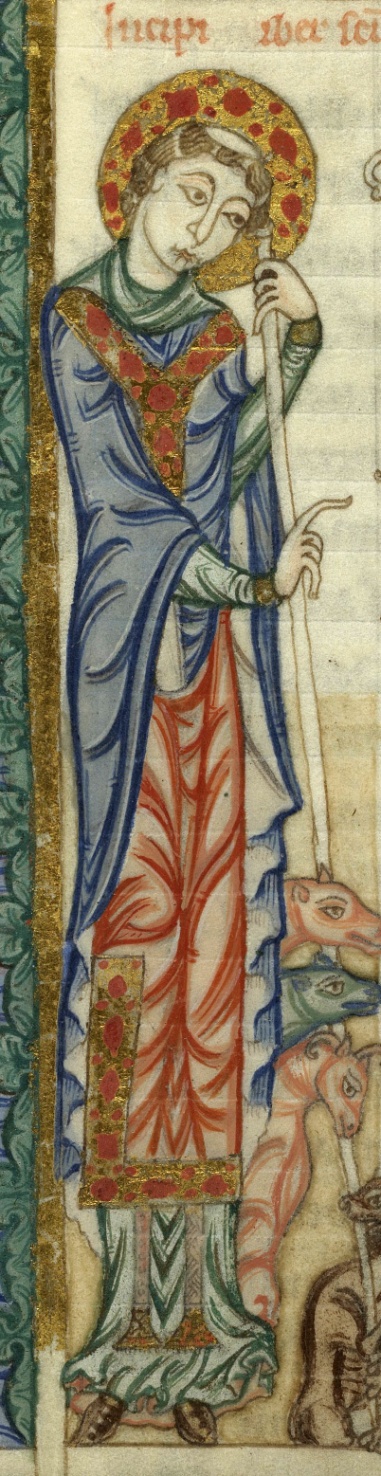 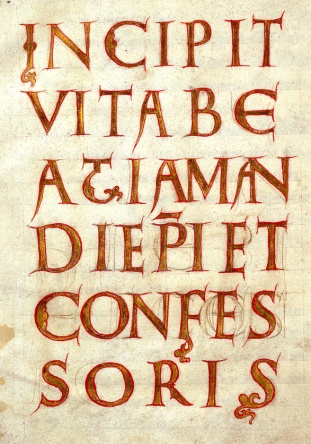 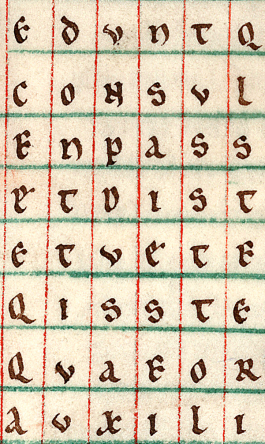 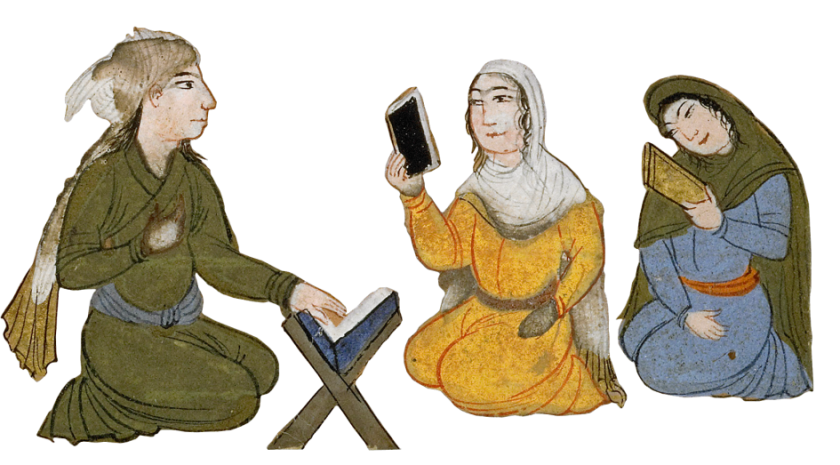 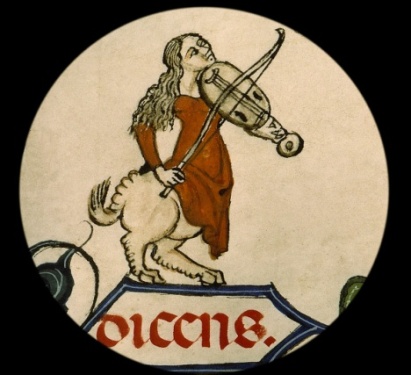 L’IRHT
L’IRHT existe depuis 1937, son fondateur est Félix Grat.
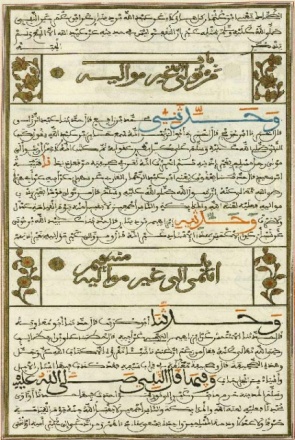 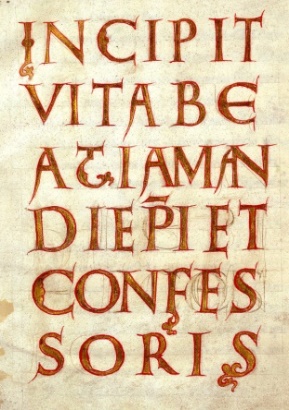 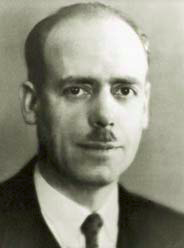 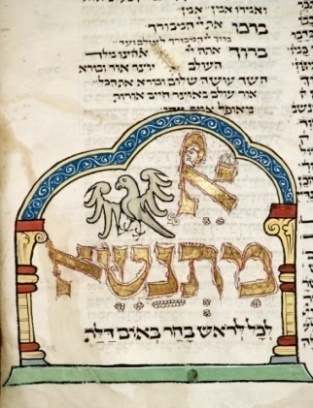 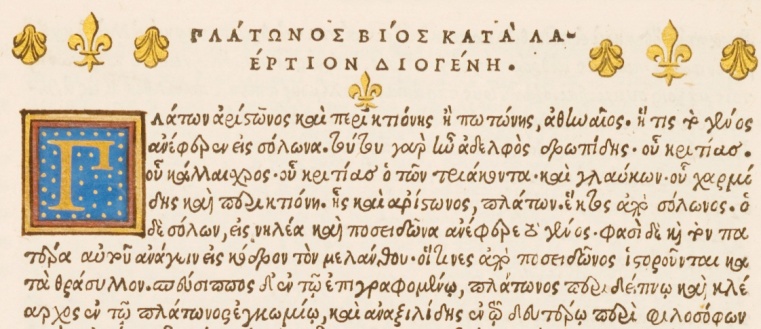 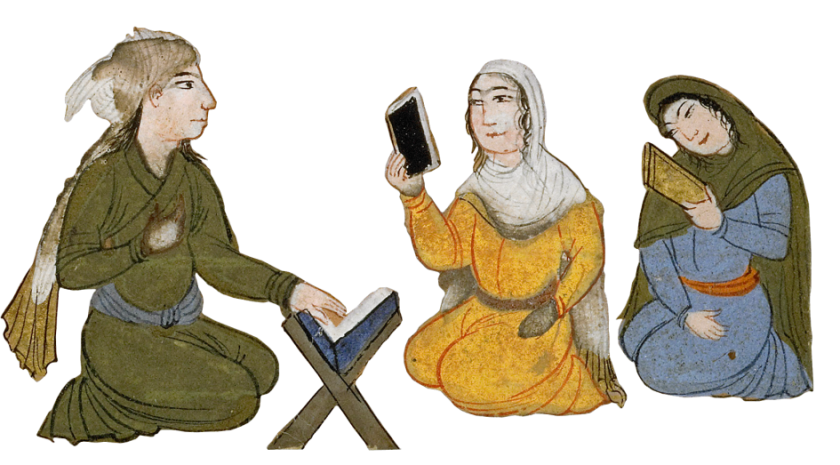 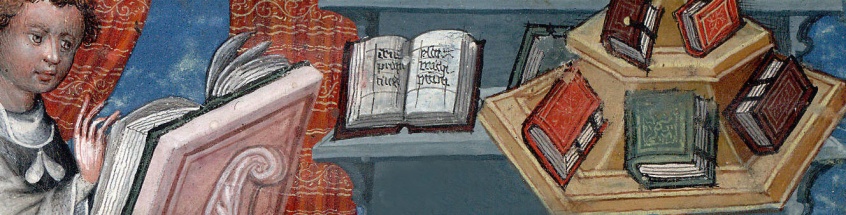 Les manuscrits sont les témoins essentiels des textes de l’Antiquité (Aristote, Pline l’ancien, Avicenne)
Les recherches portent  sur la globalité du manuscrit
Archéologie du manuscrit
Page et écriture
Manuscrits enluminés
Histoire du livre, des archives 
et des bibliothèques
Histoire et transmission des textes
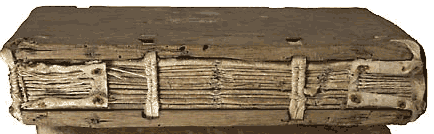 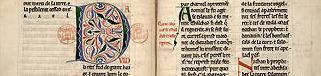 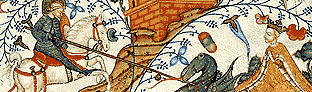 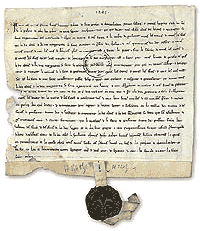 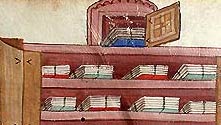 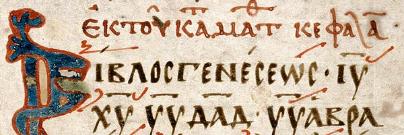 Les manuscrits une mémoire complexe
Textes religieux ou profanes,  mais aussi des :
	- documents administratifs, juridiques…
	- des traités scientifiques, livres de médecine, 
	- des encyclopédies…
      - des chroniques…
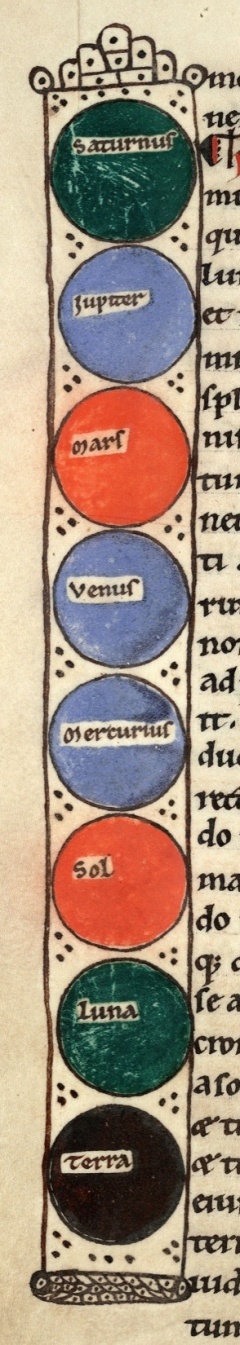 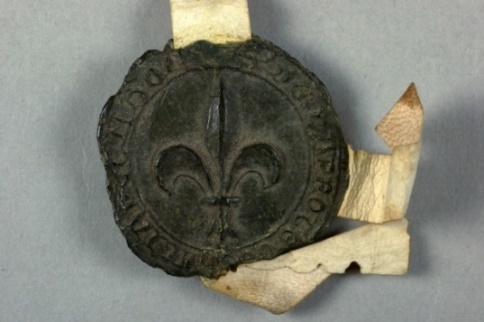 Sceau, fleur de lys (armes du Roi de France).
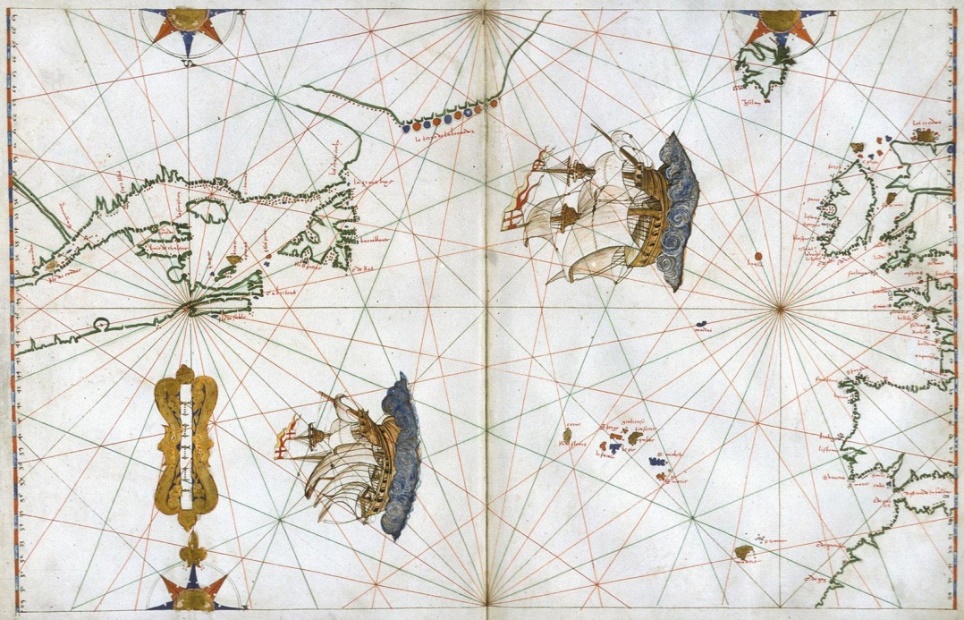 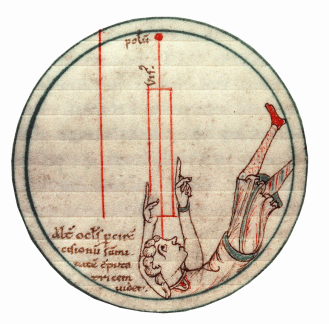 Savoir l’heure pendant la nuit, grâce à la course des étoiles, le computatrix.
Avranches, Bibl. mun., ms. 235, f. 032v
Un Portulan est un livre de carte marine, BM de Lyon, ms. 176.
Le Pôle numérique
Le pôle numérique est composé de quatre équipes :
Systèmes, réseau et archivage
Développement et interopérabilité 
Images
Publication
Créé en 2012, ce pôle réunit en une seule entité le personnel compétent dans les technologies complémentaires de la photographie numérique, de l’informatique, de l’édition et de l’infographie.
Les campagnes : une mission nationale
Dès 1976 couverture photographique des fonds patrimoniaux dispersés sur tout le territoire français, avec le soutien du ministère de la Culture (SLL)

Bibliothèques universitaires : 
2300 manuscrits reproduits intégralement

Bibliothèques municipales : 
23 300 manuscrits reproduits intégralement
203 000 reproductions d’enluminures et de reliures
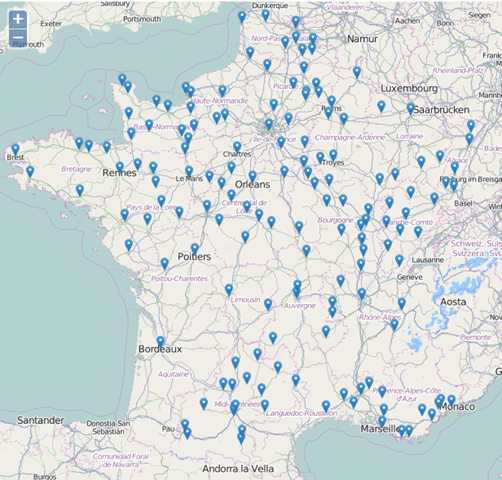 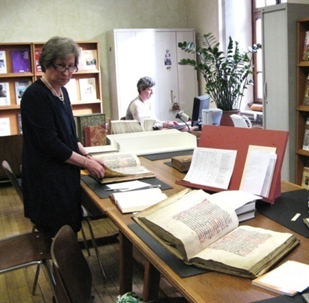 A partir de 2005, la numérisation intégrale des manuscrits en couleurs remplace le microfilm
BVMM   Bibliothèque virtuelle des manuscrits médiévaux
Une application full web totalement ouverte
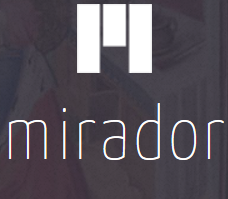 La BVMM permet de consulter en haute résolution

     21 329 cotes
2 241 371 vues
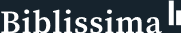 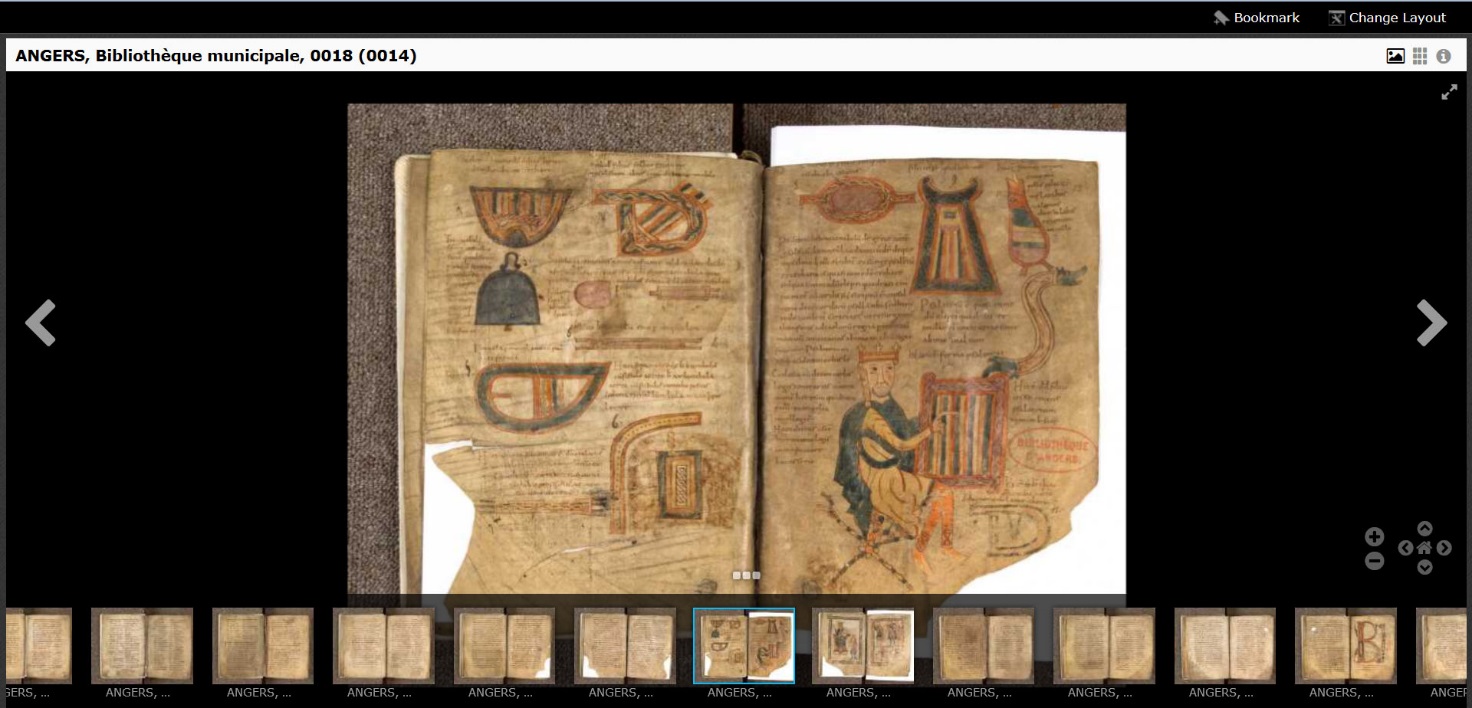 Des projets internationaux
La numérisation des manuscrits entre dans pratiquement tous les projets de l’IRHT
Pinakes
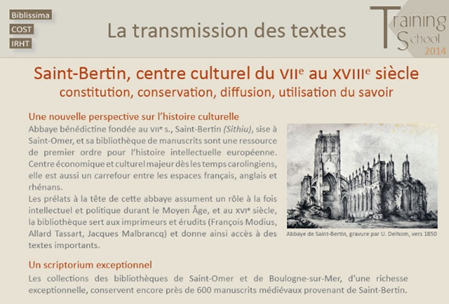 Fama
Comparatio
Home
OPUS
Initiale
HORAE
Jonas
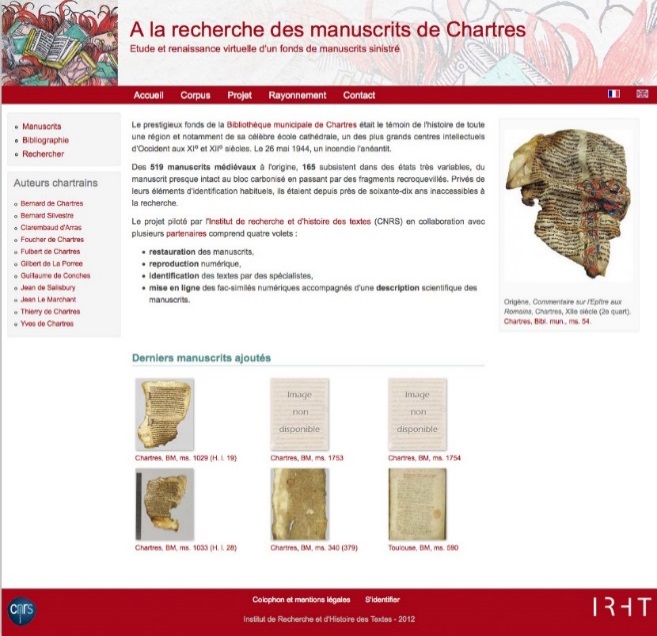 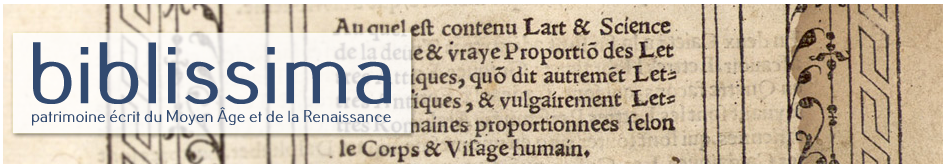 [Speaker Notes: Les projets ne concernent plus uniquement la sauvegarde patrimoniale mais l’intérêt scientifique et la constitution de corpus.
Numérisation et diffusion des 10 mss du Trésor de la cathédrale de Narbonne.
Mostaganem : Rédaction d’une convention pour intégrer la description de ces manuscrits dans Medium et diffuser la reproduction des documents médiévaux via la BVMM.]
Des ressources accessibles sur internet
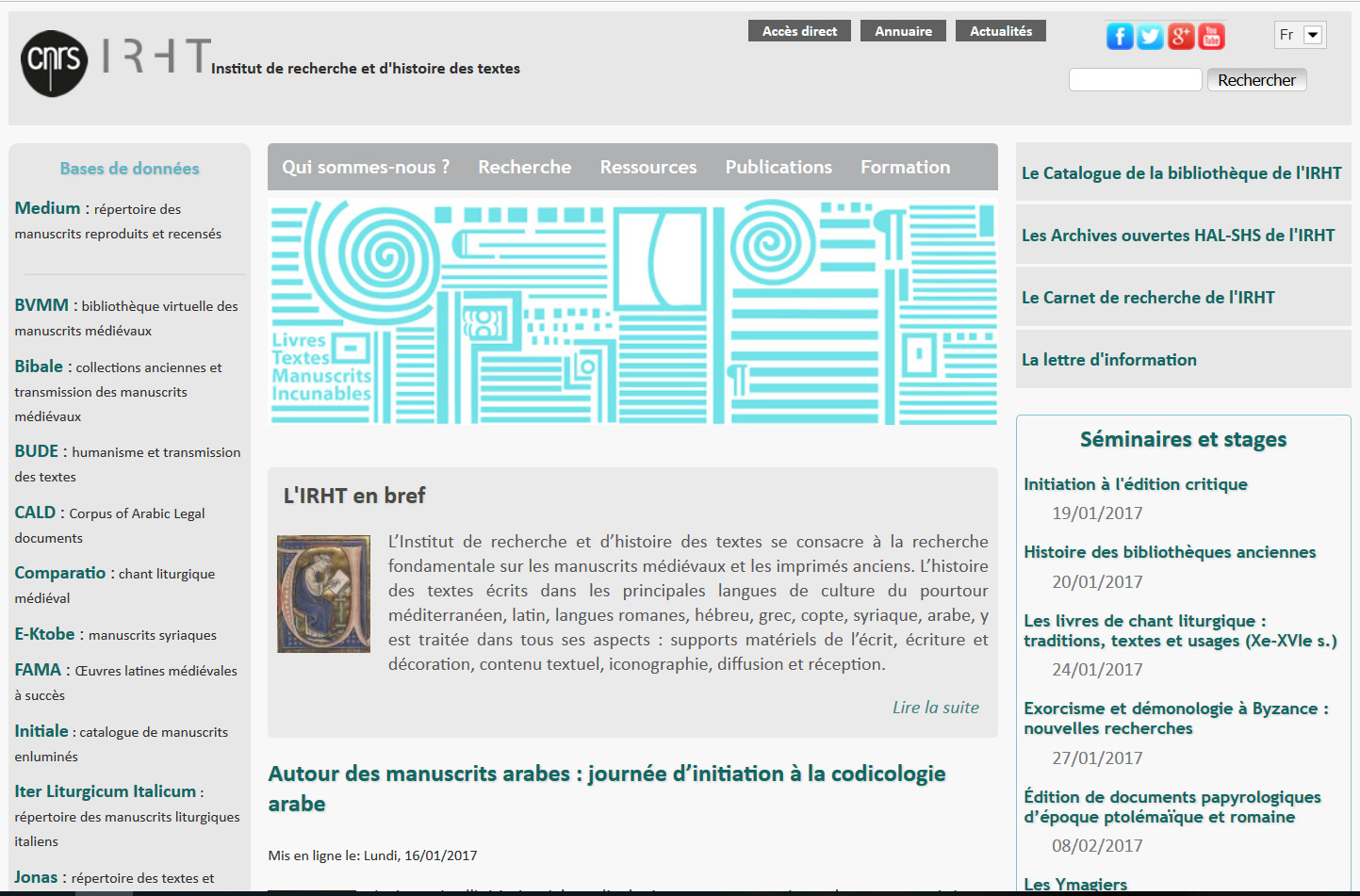 Liens vers les bases scientifiques
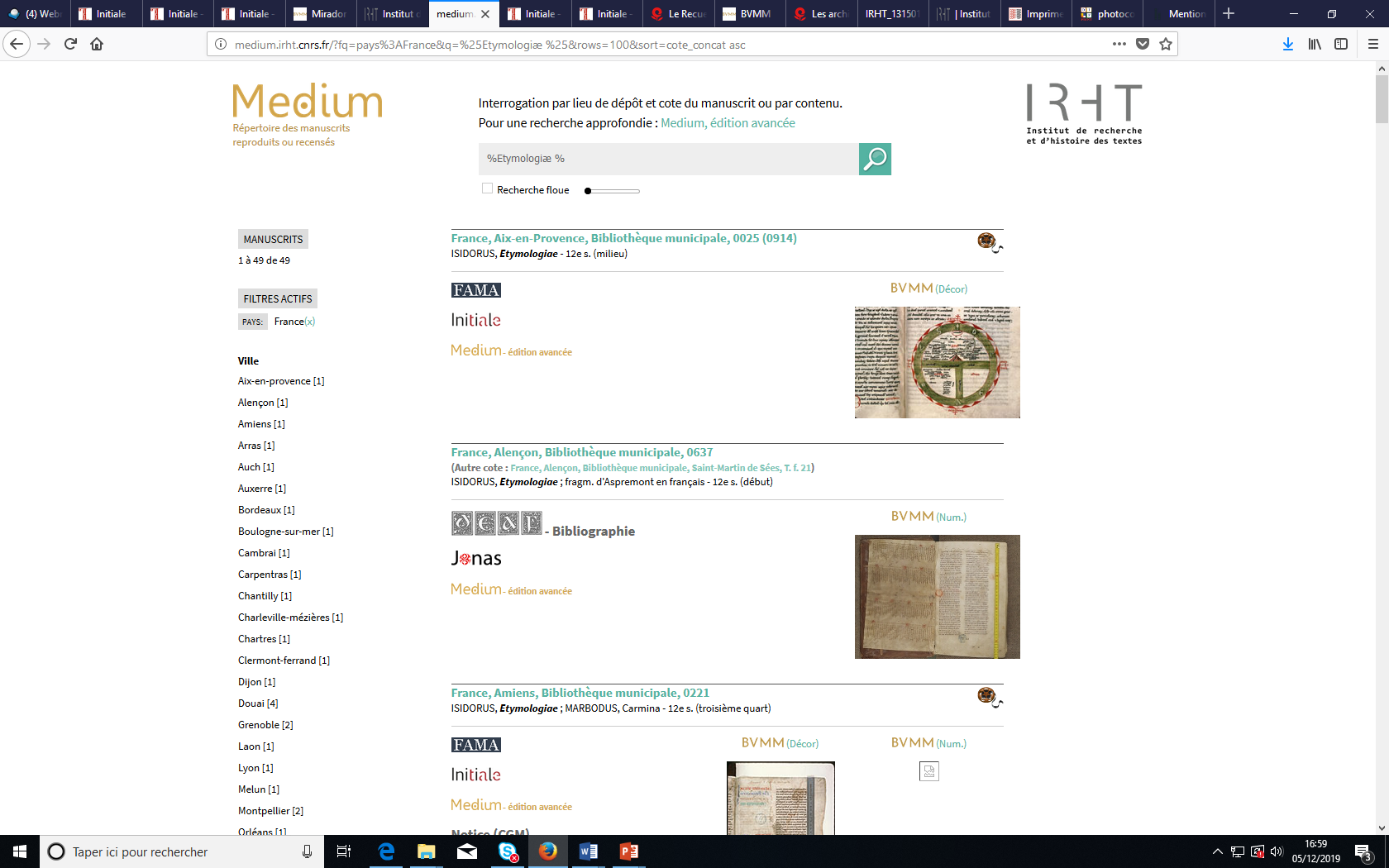 Préparation des campagnes avec MEDIUM
Exemple pour la campagne menée en Bourgogne
Signalement des documents avec MEDIUM
Ville, établissements, cotes, folios, description matérielle, contenu, provenance, date etc…
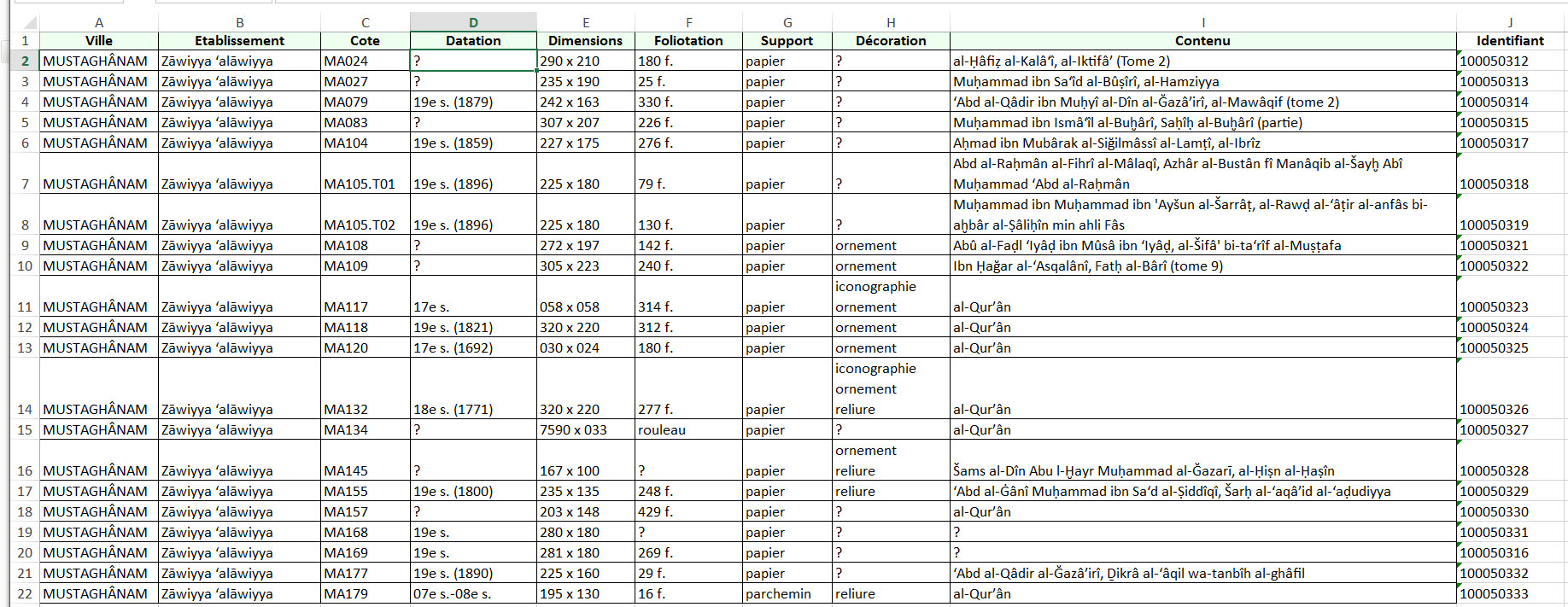 Préparation des fichiers de récolement
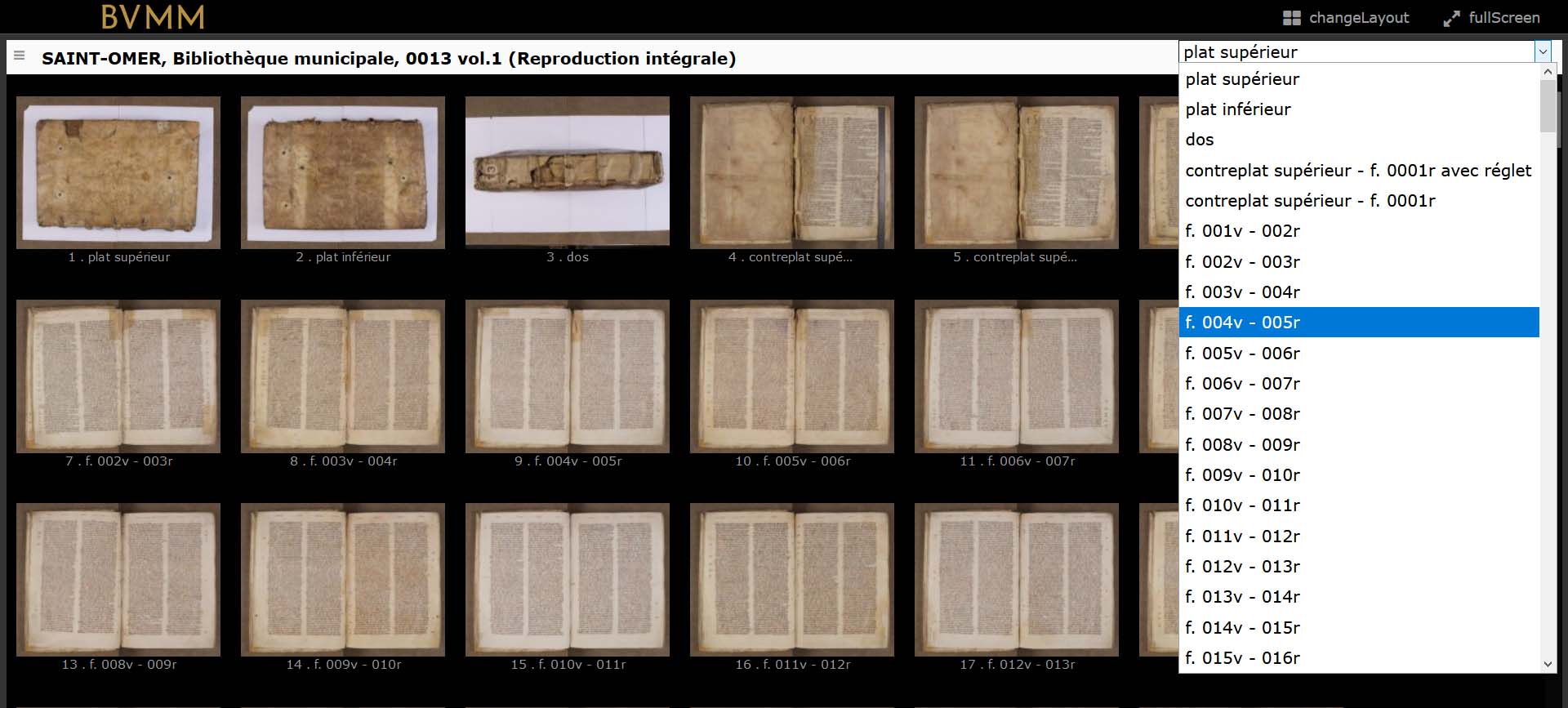 La reproduction des manuscrits : processus
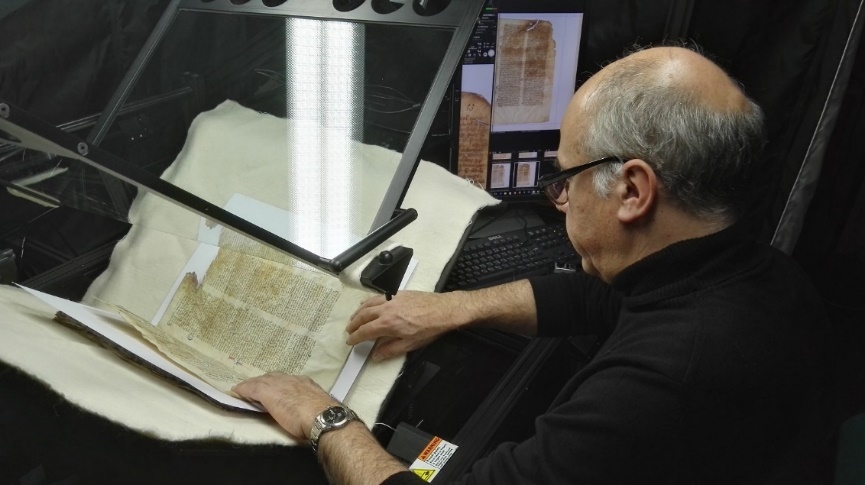 Préparation des campagnes
Réunion de programme 
Contacts avec les bibliothèques
Dépouillement des sources
Préparation des fichiers de récolement
Campagnes de numérisation
Mise en place des calendriers
Installation et mise en place technique
Préparation des métadonnées
Prise de vue HD et traitement
Medium
Répertoire des cotes de manuscrits
Gestion des reproductions
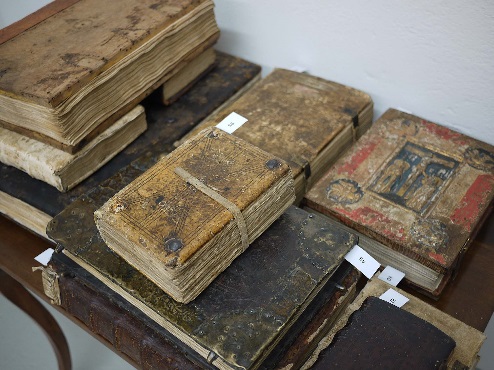 BVMM
Mise en ligne des documents
Convention/accord des établissements
Gestion des reproduction: Medium
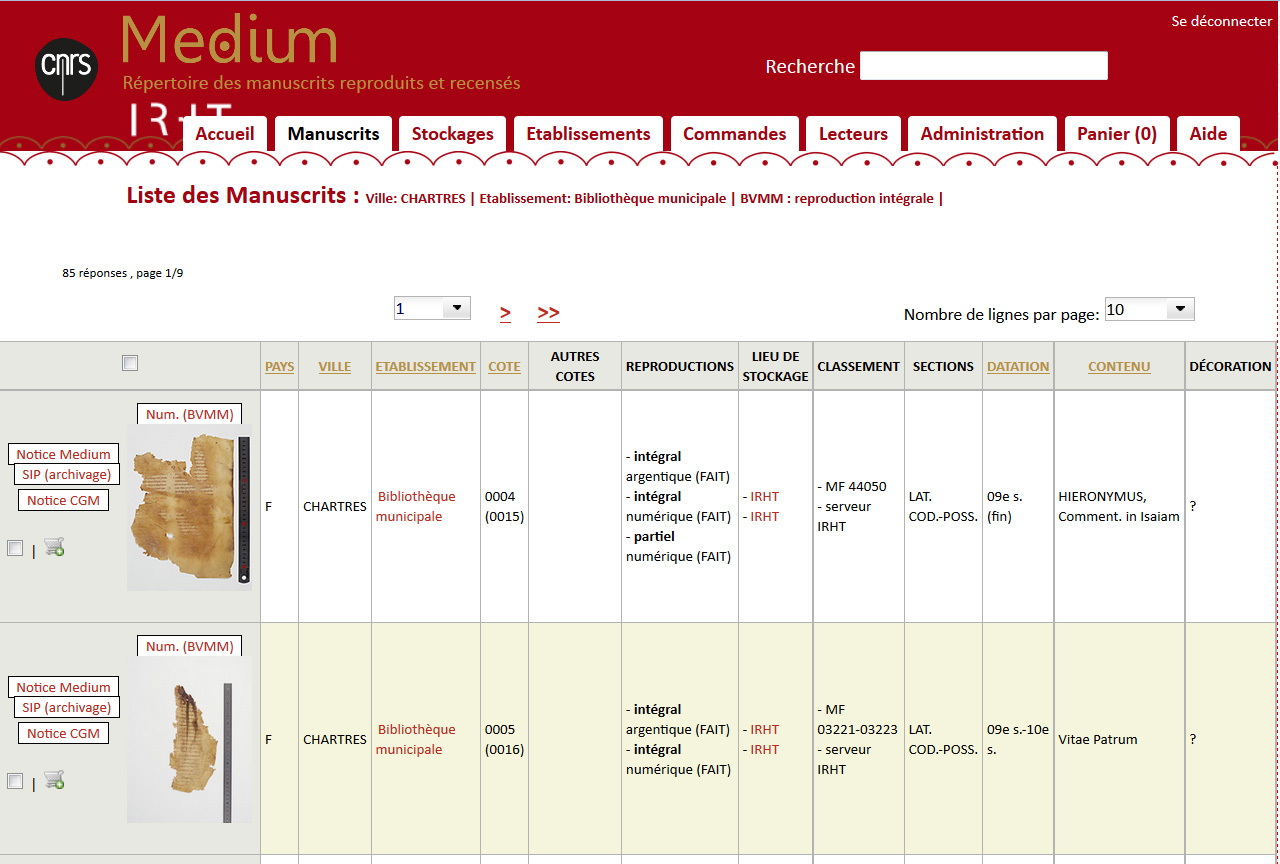 Archivage des données Huma - Num
Mise en place d’un archivage pérenne des images et des métadonnées avec le TGIR des humanités numériques et le Cines de Montpellier.
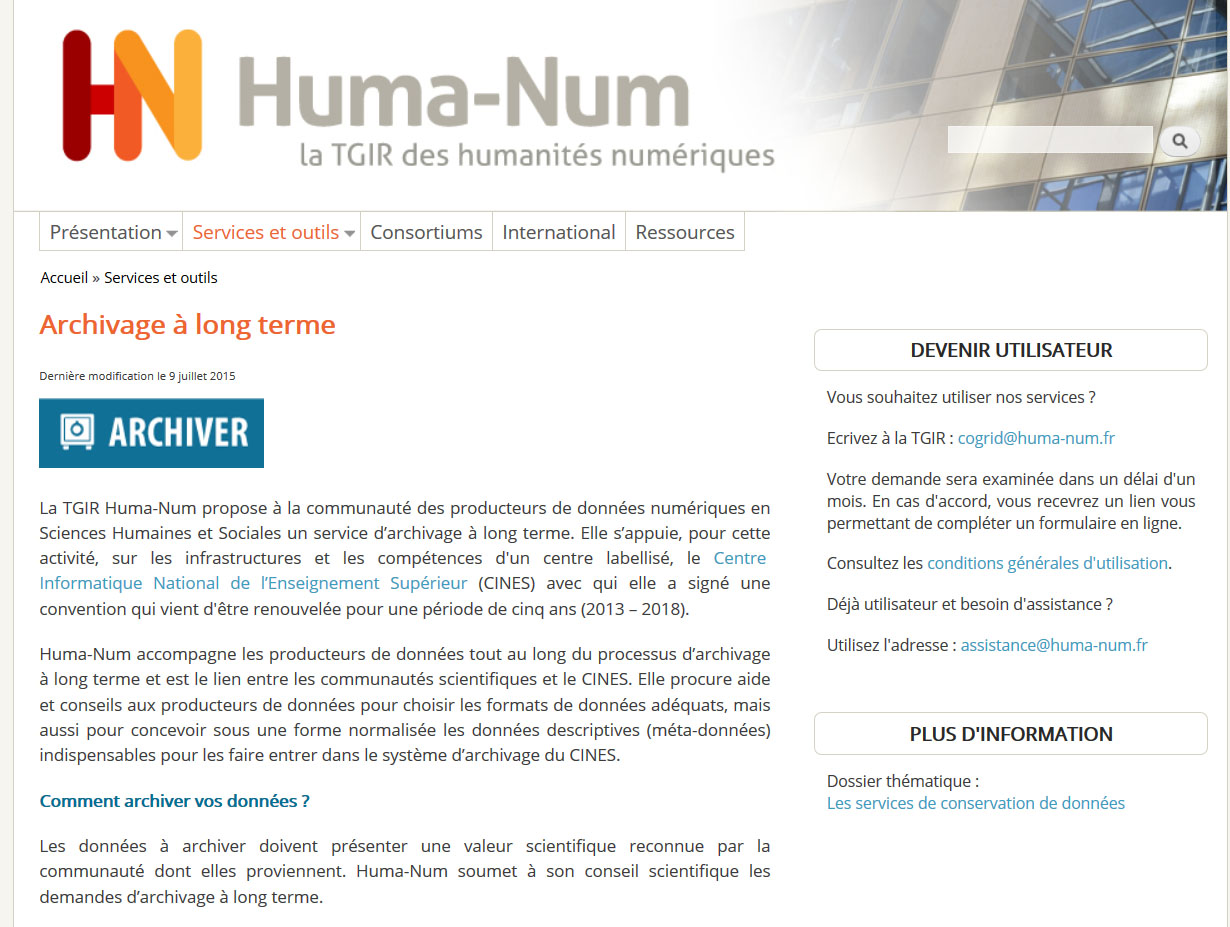 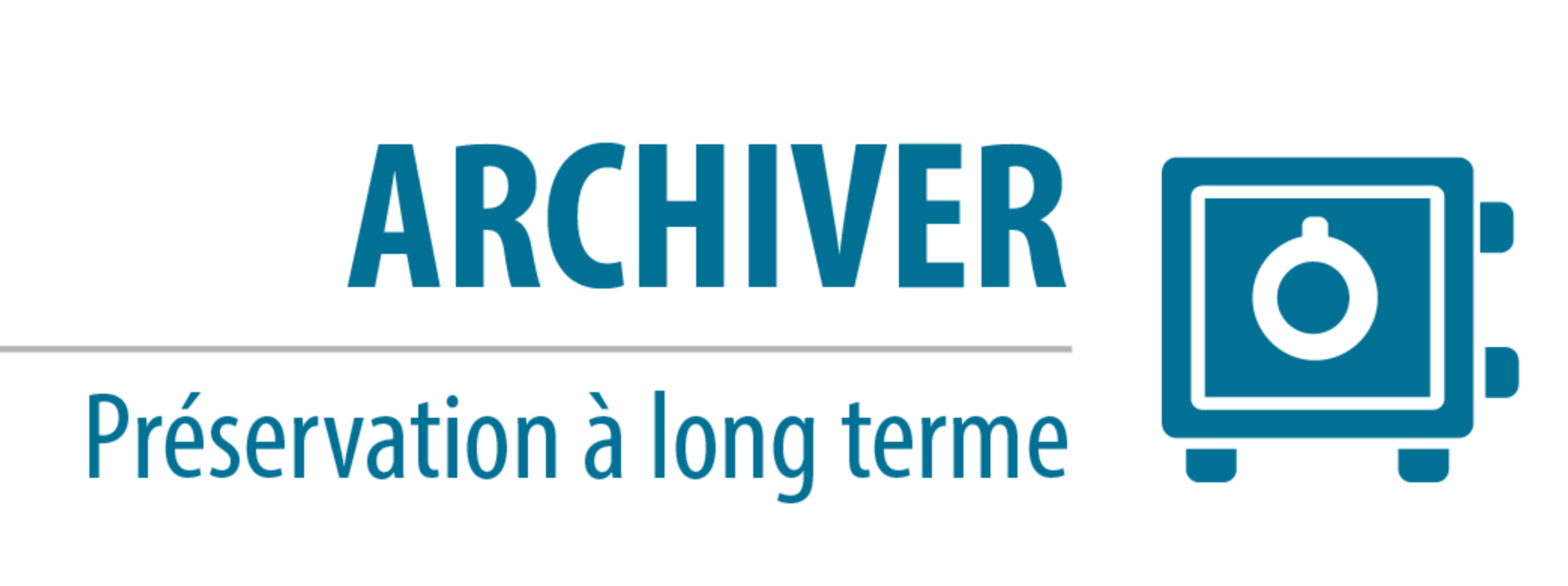 Préservation à long terme
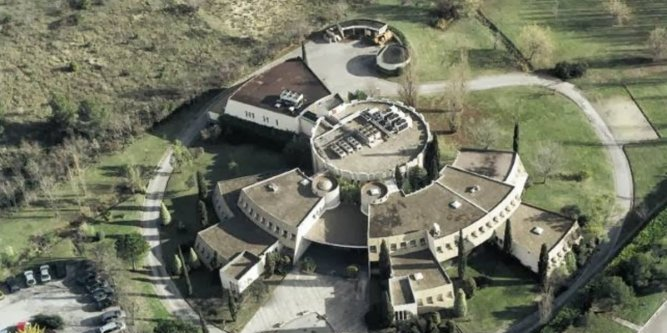 Huma-Num accompagne les projets 
de préservation et en  finance l’archivage 

Liens entre les producteurs de données et le CINES

Suggestion de nouveaux formats et prise en compte (e.g. formats  pour la 3D ou la TEI)

Liens avec les instances archivistiques
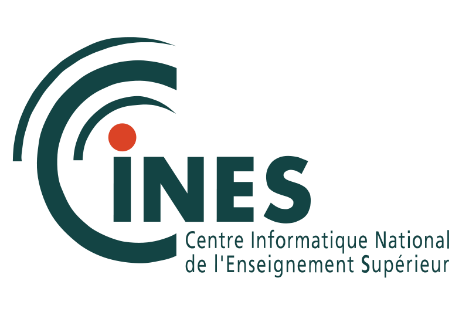 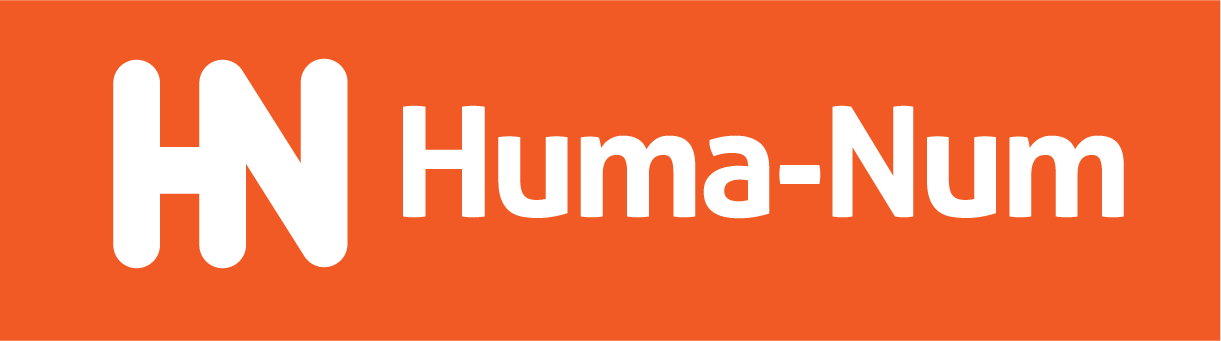 [Speaker Notes: A word about long term preservation
It’s really pretty easy to lose digital data!
You deal with several layers of issues ….  

What we do at Huma-Num is to rely on CINES ability to preserve data for the long run … 
Our main role is to act as a  « go-between » between CINES and Producers
We also push new formats, new types of metadata and processes in CINES
For example, we initiated projects about TEI preservation and 3D objects … relying on the expertise of Huma-Num’s consortia]
Processus de l’accroissement et de l’archive
Traitement jp2
Dépôt
Paquet d’Archivage (SIP + JP2)
CINES
Campagnes de 
numérisation
Dépouillement des sources
Fichiers de récolement 
Prise de vue HD – RAW – TIF
SIP : METS-TEI-META
Certificat d’archivage
Medium
Répertoire des cotes
Métadonnées
Sommaires
Le SIP comprend trois fichiers externes (SIP / métadonnées au format XML / TEI / METS). Cet ensemble constitue le système d’information associé à l’archive de la reproduction du manuscrit.
Fama
Bibale
Jonas
Initiale
Pinakes
BVMM
MIRADOR
Traitement IIIF
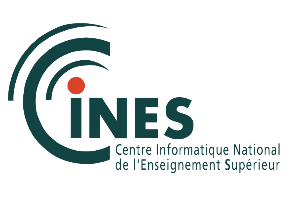 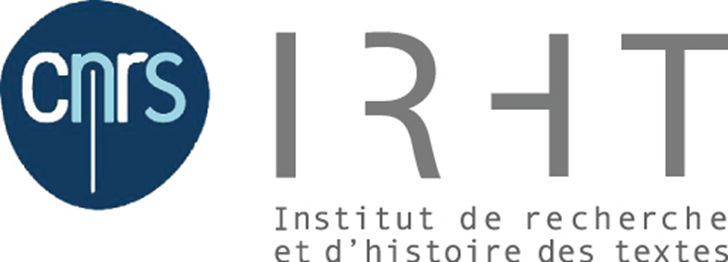 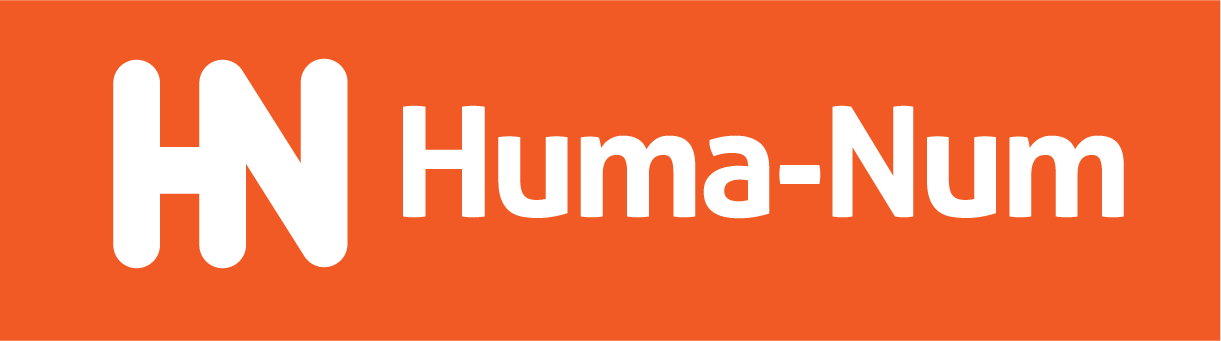